Uspostava Hrvatskog oblaka za otvorenu znanostaktivnosti Radne skupine za definiranje strukture i načela HR-OOZ-a
Draženko Celjak i Karolina Holub, suvoditelji
Ciljevi, aktivnosti i rezultati
Ciljevi
Aktivnosti
Rezultati
Definirati održivu organizacijsku i upravljačku strukturu HR-OOZ-a
Definirati načela i kriterija  uključivanja usluga u HR-OOZ
Uspostava kataloga usluga HR-OOZ-a
Održano 6. sastanaka
Izrada nacrta pravilnika HR-OOZ-a
Definiranje kriterija uvrštavanja usluga u HR-OOZ katalog usklađenih s kriterijima EOSC-a
Identificiranje usluga koje se uključuju u katalog HR-OOZ-a
Kriteriji uvrštavanja usluga i resursa u 
  HR-OOZ (veljača   
  2022.)
Nacrt pravilnika 
  HR-OOZ-a (ožujak    
  2022.)
Katalog usluga 
  HR-OOZ-a 
  (lipanj 2022.)
Članovi Radne skupine
izv. prof. dr. sc. Marko Badrić, Sveučilište u Zagrebu Učiteljski fakultet
 prof. dr. sc. Markus Schatten, Sveučilište u Zagrebu Fakultet organizacije i informatike
 dr. sc. Dejana Carić, Hrvatska zaklada za znanost
 Draženko Celjak, Sveučilište u Zagrebu Sveučilišni računski centar (Srce) (suvoditelj)
 doc. dr. sc. Kristina Feldvari, Sveučilište Josipa Jurja Strossmayera u Osijeku Filozofski  fakultet
 Marijana Glavica, Sveučilište u Zagrebu Filozofski fakultet
 Karolina Holub, Nacionalna i Sveučilišna knjižnica u Zagrebu (suvoditelj)
 dr. sc. Pero Hrabač, Sveučilište u Zagrebu Medicinski fakultet
 Lea Lazzarich, Sveučilište u Rijeci
 dr. sc. Ognjen Orel, Sveučilište u Zagrebu Sveučilišni računski centar (Srce)
 Alen Vodopijevec, Institut Ruđer Bošković
 dr. sc. Tvrtko Zebec, Institut za etnologiju i folkloristiku
Pravilnik HR-OOZ-a
Struktura:
1. Temeljne odredbe	
2. Načela	
3. Organizacija i upravljanje	
	3.1 Članstvo i tijela HR-OOZ-a	
	3.2 Vijeće HR-OOZ-a	
	3.3 Predsjedništvo HR-OOZ-a	
	3.4 Koordinator HR-OOZ-a	
	3.5 Radne skupine	
4. Katalog usluga i resursa HR-OOZ-a	
5. Financiranje i održivost	
6. Komunikacija i informiranje	
7. Završne odredbe
Načela
Organizacija i upravljanje
Katalog usluga i resursa HR-OOZ-a
Spaja pružatelje usluga i korisnike

Za pružatelja usluge
vidljivost
standardi kvalitete

Za korisnika
standardan opis
pouzdanost
dostupnost
dokumentacija
FAIR
podrška
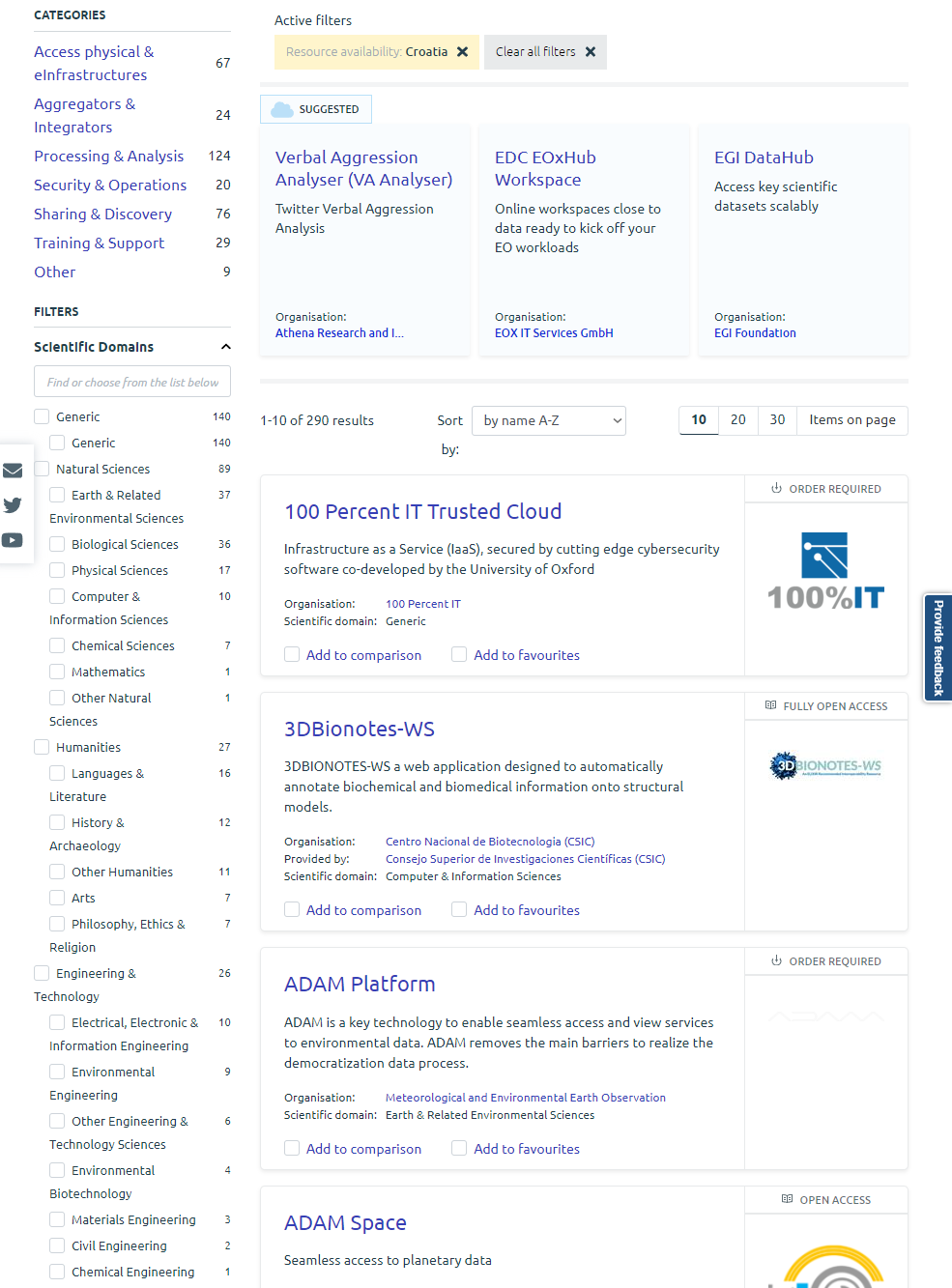 Kriteriji uvrštavanja u katalog
Opći kriteriji i 
otvorenost
Razina usluge 
(opis i spremnost usluge)
Tehnički i sigurnosni 
kriteriji za IT usluge
Sjedište
+1 ustanova
OA
CroRIS
IKT u RH
Nadzor
Pravilnik o sigurnosti
Sigurnosne kopije
AAI@EduHr
Opis i pravila korištenja
Upute
Korisnička podrška
Politika privatnosti
Razina tehnološke spremnosti
Uvrštavanje u katalog
Engl. on-boarding
Kandidati?
kontakt: hr-ooz-struktura@srce.hr
NSK: URN:NBN, HAW 
Srce: Dabar, Puh
IRB: Revigo 
FFZG: Crossda, 
IEF: Consent Form Wizard (IEF)
UniZd: Portal i digitalni laboratorij za suradnička istraživanja i promicanje hrvatskoga glagoljaštva
?
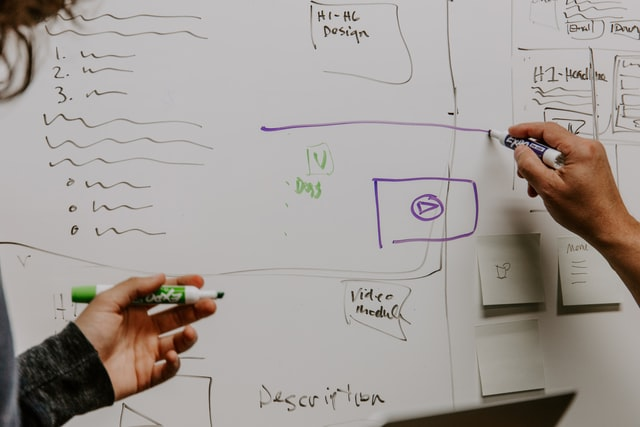 Hvala na pažnji!
hr-ooz-struktura@srce.hr 
https://www.srce.unizg.hr/hr-ooz